N. GREGORY MANKIW
  
PRINCIPLES OF
ECONOMICS
NINTH EDITION
CHAPTER 
10
Externalities
© 2021 Cengage Learning®. May not be scanned, copied or duplicated, or posted to a publicly accessible website, in whole or in part, except for use as permitted in a license distributed with a certain product or service or otherwise on a password-protected website or school-approved learning management system for classroom use.
1
IN THIS CHAPTER
What is an externality?
Why do externalities make market outcomes inefficient? 
What public policies aim to solve the problem of externalities?
How can people sometimes solve the problem of externalities on their own?  Why do such private solutions not always work?
© 2021 Cengage Learning®. May not be scanned, copied or duplicated, or posted to a publicly accessible website, in whole or in part, except for use as permitted in a license distributed with a certain product or service or otherwise on a password-protected website or school-approved learning management system for classroom use.
2
[Speaker Notes: There are 3 main sections in this chapter: 
Externalities and Market Inefficiency
Public Policies toward Externalities
Private Solutions to Externalities]
Externalities
Externality: one type of market failure
Arises when a person engages in an activity that influences the well-being of a bystander
But neither pays nor receives compensation for that effect
Negative externality
Impact on the bystander is adverse
Positive externality
Impact on the bystander is beneficial
© 2021 Cengage Learning®. May not be scanned, copied or duplicated, or posted to a publicly accessible website, in whole or in part, except for use as permitted in a license distributed with a certain product or service or otherwise on a password-protected website or school-approved learning management system for classroom use.
3
[Speaker Notes: An economic principle we encounter was: “Markets are usually a good way to organize economy activity.” That is, in the absence of market failures, the competitive market outcome is efficient, maximizing total surplus. 
 
Ask you students to give you examples of markets functioning well, and markets that do not produce the efficient outcome and they think the government should intervene. You can tell your students that there are several sources of market failure (market power, externalities, non-excludable goods, and asymmetric information), but in this chapter we only discuss externalities.]
Market Inefficiency
Self-interested buyers and sellers 
Do not take into account the external effects of their actions: market outcome is not efficient
“Government action can sometimes improve upon market outcomes”
Why markets sometimes fail to allocate resources efficiently
How government policies can potentially improve the market’s allocation
What kinds of policies are likely to work best
© 2021 Cengage Learning®. May not be scanned, copied or duplicated, or posted to a publicly accessible website, in whole or in part, except for use as permitted in a license distributed with a certain product or service or otherwise on a password-protected website or school-approved learning management system for classroom use.
4
[Speaker Notes: And in this chapter we examine how government action can improve market outcomes (one on the 10 principles) and why not all policies have the same effect.]
P
The market for paper
$300
240
180
$150
120
60
0
Q (tons of paper per day)
25
0
10
20
30
Recap of welfare economics, no externalities
Supply curve shows private cost, the costs directly incurred by sellers.
Demand curve shows private value, the value to buyers (the prices they are willing to pay).
The market equilibrium maximizes consumer + producer surplus.
© 2021 Cengage Learning®. May not be scanned, copied or duplicated, or posted to a publicly accessible website, in whole or in part, except for use as permitted in a license distributed with a certain product or service or otherwise on a password-protected website or school-approved learning management system for classroom use.
5
[Speaker Notes: Note that maximizing consumer + producer surplus is NOT the same as maximizing TOTAL surplus in the presence of externalities (whether positive OR negative).   

We will use this example to show how the market outcome changes when dealing with negative externalities.]
EXAMPLE 1: Negative externalities
Air or water pollution from a factory 
The neighbor’s barking dog or late-night party  
Noise pollution from construction projects
Second-hand smoke
Texting while driving  or walking
© 2021 Cengage Learning®. May not be scanned, copied or duplicated, or posted to a publicly accessible website, in whole or in part, except for use as permitted in a license distributed with a certain product or service or otherwise on a password-protected website or school-approved learning management system for classroom use.
6
[Speaker Notes: Without government intervention, the innocent bystander is left dealing with the external cost (health costs, not being able to sleep or study, can’t concentrate on work, again health costs, car accidents), while the externality producer will not take it into account, and the society ends up with too much of the goods and too much of the externality.]
ASK THE EXPERTS
Vaccines
“Declining to be vaccinated against contagious diseases such as measles imposes costs on other people, which is a negative externality.”
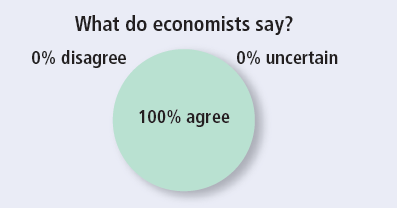 Source: IGM Economic Experts Panel, March 10, 2015.
© 2021 Cengage Learning®. May not be scanned, copied or duplicated, or posted to a publicly accessible website, in whole or in part, except for use as permitted in a license distributed with a certain product or service or otherwise on a password-protected website or school-approved learning management system for classroom use.
7
The Social Cost
With negative externalities, the social cost includes:
Private cost (the direct cost to sellers) – the supply curve
External cost (the value of the negative impact on bystanders)
© 2021 Cengage Learning®. May not be scanned, copied or duplicated, or posted to a publicly accessible website, in whole or in part, except for use as permitted in a license distributed with a certain product or service or otherwise on a password-protected website or school-approved learning management system for classroom use.
8
P
The supply of paper
$300
external cost
240
180
120
60
0
Q (tons of paper per day)
0
10
20
30
EXAMPLE 2: Analysis of a negative externality – 1
Social cost = private + external cost
Supply (private cost)
External cost 
= value of the negative impact on bystanders 
= $60 per ton(value of harm from air and water pollution)
© 2021 Cengage Learning®. May not be scanned, copied or duplicated, or posted to a publicly accessible website, in whole or in part, except for use as permitted in a license distributed with a certain product or service or otherwise on a password-protected website or school-approved learning management system for classroom use.
9
[Speaker Notes: Let’s suppose the paper mills emit pollution: for each ton of paper produced, a certain amount of smoke enters the atmosphere and sludge enters the rivers. The air and water pollution creates a health risk for those who breathe the air or use the water, so it is a negative externality.

Because of this externality, the cost of producing paper to society as a whole exceeds the cost incurred by the paper producers. For each ton of paper produced, the social cost equals the private costs of the paper producers + plus the costs to those bystanders harmed by the pollution. 
The social-cost curve is above the supply curve because it takes into account the external costs imposed on society by paper production. The difference between these two curves reflects the cost of the pollution emitted (or the external cost).

So, what quantity of paper should be produced?]
P
The market for paper
$ 300
240
180
120
60
0
Q (tons of paper per day)
0
10
20
30
EXAMPLE 2: Analysis of a negative externality – 2
The socially optimal quantity is 20 tons of paper.
Social cost
S
At any Q < 20, value of additional paper (WTP) exceeds the social cost.
D
At any Q > 20, social cost of the last ton of paper exceeds its value to society.
25
© 2021 Cengage Learning®. May not be scanned, copied or duplicated, or posted to a publicly accessible website, in whole or in part, except for use as permitted in a license distributed with a certain product or service or otherwise on a password-protected website or school-approved learning management system for classroom use.
10
[Speaker Notes: “At any Q < 20 tons, value of additional paper exceeds social cost.” For example, at Q = 10, the value to buyers of an additional ton of paper is $240, while the social cost is only $120.  Therefore, total surplus (society’s well-being) would increase with a larger quantity of paper.  

“At any Q > 20, social cost of the last gallon is greater than its value.” For example, at Q = 25 (the market equilibrium) the last ton of paper cost $210 (including the external cost) but the value of it to buyers was only $150.  Hence, total surplus would be higher if Q were lower.  

Only at Q = 20 is society’s welfare is maximized.  Without government intervention, the market produces 25 tons of paper per day, but that will not maximize the social welfare because consumer’s willingness to pay for the last ton is $150, but producer’s cost is higher at $210 (taking into account the external cost of the pollution). 

So, how does the government convinces the paper producers to take into account the effects of the pollution and produce only 20 tons of paper per day?]
Internalizing the Externality
Internalizing the externality:  
Altering incentives so that people take into account the external effects of their actions
In our example, a $60/ton tax on sellers will make sellers’ costs = social costs.
If market participants pay social costs
Market equilibrium = social optimum
© 2021 Cengage Learning®. May not be scanned, copied or duplicated, or posted to a publicly accessible website, in whole or in part, except for use as permitted in a license distributed with a certain product or service or otherwise on a password-protected website or school-approved learning management system for classroom use.
11
[Speaker Notes: Imposing the tax on buyers would achieve the same outcome; market Q would equal optimal Q. (lesson in Chapter 6:  tax incidence and the allocation of resources is the same whether a tax is imposed on buyers or sellers. )]
P
The market for paper
$300
240
180
120
60
0
Q (tons of paper per day)
0
10
20
30
EXAMPLE 2: Analysis of a negative externality – 3
Social cost
Market equilibrium (Q = 25) is greater than the social optimum (Q = 20).
S
One solution:  tax sellers $60/ton,
would shift S curve up by $60.
D
25
© 2021 Cengage Learning®. May not be scanned, copied or duplicated, or posted to a publicly accessible website, in whole or in part, except for use as permitted in a license distributed with a certain product or service or otherwise on a password-protected website or school-approved learning management system for classroom use.
12
[Speaker Notes: Paper producers will have to pay the $60/ton tax, therefore they will take the costs of pollution into account when deciding how much paper to supply. The market price would reflect the tax on producers, consumers of paper will have an incentive to buy a smaller quantity.
The tax has to be equal to the negative externality, otherwise we end up with too much paper and pollution (if the tax is smaller), or not enough paper (if the tax is too large).]
ASK THE EXPERTS
Vaccines
“Considering the costs of restricting free choice, and the share of people in the US who choose not to vaccinate their children for measles, the social benefit of mandating measles vaccines for all Americans (except those with compelling medical reasons) would exceed the social cost.”
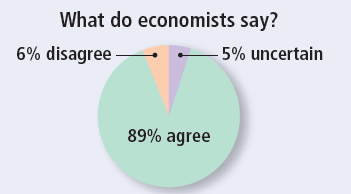 Source: IGM Economic Experts Panel, March 10, 2015.
© 2021 Cengage Learning®. May not be scanned, copied or duplicated, or posted to a publicly accessible website, in whole or in part, except for use as permitted in a license distributed with a certain product or service or otherwise on a password-protected website or school-approved learning management system for classroom use.
13
EXAMPLE 3: Positive externalities
Being vaccinated against contagious diseases  
Research into new technologies  
People going to college raise the population’s education level, which reduces crime and improves government
Restored historic buildings
Owning a fire extinguisher
© 2021 Cengage Learning®. May not be scanned, copied or duplicated, or posted to a publicly accessible website, in whole or in part, except for use as permitted in a license distributed with a certain product or service or otherwise on a password-protected website or school-approved learning management system for classroom use.
14
[Speaker Notes: Without government intervention, the innocent bystander benefits (less chance of getting sick, new tech, lower crime, enjoying a beautiful area, lower chance of fire), while the externality provider bears the entire cost. The externality provider will not take into account all the external benefits it provides to the innocent bystander, so society ends up with too little of the goods and positive externalities.]
The Social Benefit
With a positive externality, the social value of a good includes 
Private value (the direct value to buyers) – the demand curve
External benefit (the value of the positive impact on bystanders)
© 2021 Cengage Learning®. May not be scanned, copied or duplicated, or posted to a publicly accessible website, in whole or in part, except for use as permitted in a license distributed with a certain product or service or otherwise on a password-protected website or school-approved learning management system for classroom use.
15
[Speaker Notes: The socially optimal quantity is found at the intersection of the S curve and the Social cost curve (demand plus the external benefit).]
P
50
$
external benefit
40
30
20
10
Q
0
0
10
20
30
EXAMPLE 4: Analysis of a positive externality – 1
The demand of flu shots
External benefit
= value of the positive impact on bystanders
Social value = private value + $10 external benefit
D (private value)
© 2021 Cengage Learning®. May not be scanned, copied or duplicated, or posted to a publicly accessible website, in whole or in part, except for use as permitted in a license distributed with a certain product or service or otherwise on a password-protected website or school-approved learning management system for classroom use.
16
P
50
$
40
30
20
10
Q
0
0
10
20
30
25
EXAMPLE 4: Analysis of a positive externality – 2
The market for flu shots
Market equilibrium (Q = 20) 
is lower than the social optimum (Q = 25).

One solution:  subsidize buyers $10 (external benefit), would shift D curve up by $10
S
Social value
D
© 2021 Cengage Learning®. May not be scanned, copied or duplicated, or posted to a publicly accessible website, in whole or in part, except for use as permitted in a license distributed with a certain product or service or otherwise on a password-protected website or school-approved learning management system for classroom use.
17
[Speaker Notes: The subsidy has to be equal to the external benefit, otherwise the society ends up with too many flu shots (if the subsidy > external benefit), or with not enough flu shots (if subsidy < external benefit).]
Effects of Externalities:  Summary
If negative externality
Market quantity > than socially desirable
If positive externality
Market quantity < than socially desirable
To remedy the problem, “internalize the externality”
Tax goods with negative externalities
Subsidize goods with positive externalities
© 2021 Cengage Learning®. May not be scanned, copied or duplicated, or posted to a publicly accessible website, in whole or in part, except for use as permitted in a license distributed with a certain product or service or otherwise on a password-protected website or school-approved learning management system for classroom use.
18
Public Policies Toward Externalities – 1
Command-and-control policies
Regulate behavior directly by requiring or forbidding certain behaviors
Impossible to prohibit all polluting activity 
Examples: 
Decide a maximum level of pollution 
Require that firms adopt a particular technology to reduce emissions
© 2021 Cengage Learning®. May not be scanned, copied or duplicated, or posted to a publicly accessible website, in whole or in part, except for use as permitted in a license distributed with a certain product or service or otherwise on a password-protected website or school-approved learning management system for classroom use.
19
[Speaker Notes: Environmental Protection Agency (EPA) is the government agency tasked with developing and enforcing regulations aimed at protecting the environment.]
ASK THE EXPERTS
Carbon Taxes
“The Brookings Institution recently described a U.S. carbon tax of $20 per ton, increasing at 4 percent per year, which would raise an estimated $150 billion per year in federal revenues over the next decade. Given the negative externalities created by carbon dioxide emissions, a federal carbon tax at this rate would involve fewer harmful net distortions to the U.S. economy than a tax increase that generated the same revenue by raising marginal tax rates on labor income across the board.”
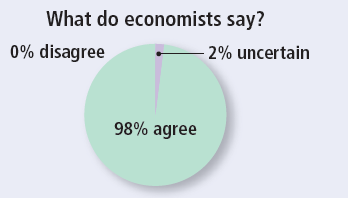 Source: IGM Economic Experts Panel, December 4, 2012, December 20, 2011, and November 13, 2018.
© 2021 Cengage Learning®. May not be scanned, copied or duplicated, or posted to a publicly accessible website, in whole or in part, except for use as permitted in a license distributed with a certain product or service or otherwise on a password-protected website or school-approved learning management system for classroom use.
20
Public Policies Toward Externalities – 2
Market-based policies 
To align private incentives with social efficiency
Private decision makers will choose to solve the problem on their own
Corrective taxes and subsidies
Tradable pollution permits
© 2021 Cengage Learning®. May not be scanned, copied or duplicated, or posted to a publicly accessible website, in whole or in part, except for use as permitted in a license distributed with a certain product or service or otherwise on a password-protected website or school-approved learning management system for classroom use.
21
Corrective Taxes and Subsidies
Internalize the externality 
Taxing activities that have negative externalities
Ideal corrective tax = external cost  
Subsidizing activities that have positive externalities
Ideal corrective subsidy = external benefit
© 2021 Cengage Learning®. May not be scanned, copied or duplicated, or posted to a publicly accessible website, in whole or in part, except for use as permitted in a license distributed with a certain product or service or otherwise on a password-protected website or school-approved learning management system for classroom use.
22
[Speaker Notes: Corrective taxes and subsidies move the economy toward a more efficient allocation of resources. Other taxes and subsidies distort incentives and move economy away from the social optimum.]
Corrective Taxes
Corrective taxes (Pigovian taxes)
Align private incentives with society’s interests
Induce private decision makers to take into account the social costs of a negative externality
Should equal the external cost
Places a price on the right to pollute
Reduce pollution at a lower cost to society (than regulation)
Raise revenue for the government
Enhance economic efficiency
© 2021 Cengage Learning®. May not be scanned, copied or duplicated, or posted to a publicly accessible website, in whole or in part, except for use as permitted in a license distributed with a certain product or service or otherwise on a password-protected website or school-approved learning management system for classroom use.
23
[Speaker Notes: Also called Pigovian taxes after Arthur Pigou (1877–1959).  

Greg Mankiw’s blog (gregmankiw.blogspot.com) has semi-regular posts on Pigovian taxes, some of which are worth using in class (either as assigned or recommended reading or fodder for class discussion).]
Corrective Taxes vs. Regulations
A pollution tax is efficient:
Firms with low abatement costs will reduce pollution to reduce their tax burden
Firms with high abatement costs have greater willingness to pay tax.
Regulation requiring all firms to reduce pollution by a specific amount is not efficient
Firms have no incentive to reduce emission further once they have reached the required target
© 2021 Cengage Learning®. May not be scanned, copied or duplicated, or posted to a publicly accessible website, in whole or in part, except for use as permitted in a license distributed with a certain product or service or otherwise on a password-protected website or school-approved learning management system for classroom use.
24
[Speaker Notes: Different firms have different costs of pollution abatement (reducing pollution.) The corrective tax places a price on the right to pollute: it allocates pollution to those factories that face the highest cost of reducing it. The corrective tax gives firms incentive to continue reducing pollution as long as the cost of doing so is less than the tax. If a cleaner technology becomes available, the tax gives firms an incentive to adopt it. 

The efficient outcome is the one where firms with the lowest abatement costs reduce pollution the most.

Regarding the last bullet point:  If all firms must reduce emissions by a fixed amount (or fixed percentage), then abatement is NOT concentrated among firms with the lowest abatement costs, and so the total cost of abatement will be higher.]
Why is gasoline taxed so heavily?
The gas tax can be vied as a corrective tax targeting three negative externalities:
Congestion: The more you drive, the more you contribute to congestion.
Accidents: Larger vehicles cause more damage in an accident.
Pollution: Cars cause smog. Burning fossil fuels is widely believed to be the primary cause of global climate change.
Actual gas tax: $0.50 per gallon
Optimal corrective tax: $2.95/gallon (2018 dollars)
© 2021 Cengage Learning®. May not be scanned, copied or duplicated, or posted to a publicly accessible website, in whole or in part, except for use as permitted in a license distributed with a certain product or service or otherwise on a password-protected website or school-approved learning management system for classroom use.
25
[Speaker Notes: Again, see Mankiw’s blog for more well-argued opinion pieces by him and others in favor of gas or carbon taxes.  http://gregmankiw.blogspot.com.]
ASK THE EXPERTS
Carbon Taxes
“A tax on the carbon content of fuels would be a less expensive way to reduce carbon-dioxide emissions than would a collection of policies such as ‘corporate average fuel economy’ requirements for automobiles.”
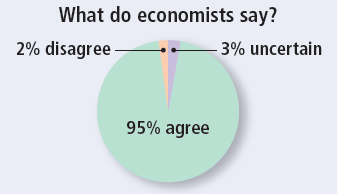 Source: IGM Economic Experts Panel, December 4, 2012, December 20, 2011, and November 13, 2018.
© 2021 Cengage Learning®. May not be scanned, copied or duplicated, or posted to a publicly accessible website, in whole or in part, except for use as permitted in a license distributed with a certain product or service or otherwise on a password-protected website or school-approved learning management system for classroom use.
26
Tradeable Pollution Permits
Tradable pollution permits system
Reduces pollution at lower cost than regulation
Firms with low cost of reducing pollution do so and sell their unused permits
Firms with high cost of reducing pollution buy permits
Result: Pollution reduction is concentrated among those firms with lowest costs 
The initial allocation of the permits among firms does not matter from the standpoint of economic efficiency
© 2021 Cengage Learning®. May not be scanned, copied or duplicated, or posted to a publicly accessible website, in whole or in part, except for use as permitted in a license distributed with a certain product or service or otherwise on a password-protected website or school-approved learning management system for classroom use.
27
[Speaker Notes: Tradable pollution permits in the real world
SO2 (sulfur dioxide) permits traded in the U.S. since 1995. (https://www.epa.gov/airmarkets/so2-allowance-auctions) 
Nitrogen oxide (NOx) permits traded in the northeastern U.S. since 1999. Nitrogen oxides increase ground-level ozone, which has adverse health effects. (https://www3.epa.gov/region1/airquality/nox.html) 
Carbon emissions permits traded in Europe since January 1, 2005.
For more information, see http://www.epa.gov/airmarkets/]
Active Learning 1: Reducing pollution
Tiana’s Paper Mill and Jordan’s Tire Factory are both polluting the Blue River with 100 tons of green glowing glop per month (each).   
Goal:  Reduce total green glowing glop pollution to 140 tons/month.
Cost of reducing pollution: 
$100/ton for Tiana’s Paper Mill
$200/ton for Jordan’s Tire Factory
Which is more efficient: regulation or tradable pollution permits?
© 2021 Cengage Learning®. May not be scanned, copied or duplicated, or posted to a publicly accessible website, in whole or in part, except for use as permitted in a license distributed with a certain product or service or otherwise on a password-protected website or school-approved learning management system for classroom use.
28
[Speaker Notes: The cost of pollution abatement (the cost of reducing pollution)  can be cleaning the green glowing glop from the Blue River, or using special filters to reduce the amount of emissions.]
Active Learning 1: A. Regulation
Policy option 1:  RegulationEach firm must cut its pollution by 30 tons.
Compute the cost to each firm and total cost of achieving goal using this policy. 
Cost to Tiana’s Paper Mill: 
30 tons x ($100/ton) = $3,000 per month
Cost to Jordan’s Tire Factory: 
30 tons x ($200/ton) = $6,000 per month
Total cost of reducing pollution = $9,000
© 2021 Cengage Learning®. May not be scanned, copied or duplicated, or posted to a publicly accessible website, in whole or in part, except for use as permitted in a license distributed with a certain product or service or otherwise on a password-protected website or school-approved learning management system for classroom use.
29
Active Learning 1: B. Tradable pollution permits
Policy option 2:  Tradable pollution permits
The government issues 140 permits, each allows one ton of green glowing glop pollution.  
Gives 70 permits to each firm.  
Establish a market for trading permits. 
Each firm may use all its permits to emit 70 tons, may emit < 70 tons and sell leftover permits, or may purchase extra permits to emit > 70 tons. 
Compute the cost of achieving goal if Tiana’s Paper Mill uses 40 permits and sells 30 to Jordan’s Tire Factory for $150 each.
© 2021 Cengage Learning®. May not be scanned, copied or duplicated, or posted to a publicly accessible website, in whole or in part, except for use as permitted in a license distributed with a certain product or service or otherwise on a password-protected website or school-approved learning management system for classroom use.
30
Active Learning 1: B. Answers
Tiana’s Paper mill
Uses 40 permits: can pollute only 40 tons
Sells 30 permits to Jordan for $150 each, bringing in a revenue = 30 x 150 = $4,500
Must clean 100 – 40 = 60 tons of pollution at a cost of 60 x $100 = $6,000
Total cost for Tiana = 6000 – 4500 = $1,500
Jordan’s Tire Factory
Buys 30 permits from Tiana at a cost of 30 x 150 = $4,500
Now they have 70 + 30 = 100 permits, exactly how much they pollute
Total cost for Jordan is = $4, 500
      
Overall total cost of reducing pollution = 1500+4500 = $6,000
© 2021 Cengage Learning®. May not be scanned, copied or duplicated, or posted to a publicly accessible website, in whole or in part, except for use as permitted in a license distributed with a certain product or service or otherwise on a password-protected website or school-approved learning management system for classroom use.
31
[Speaker Notes: Compute the cost of achieving goal if Tiana’s Paper Mill uses 40 permits and sells 30 to Jordan’s Tire Factory for $150 each. Cost of reducing pollution: $100/ton for Tiana’s Paper Mill; $200/ton for Jordan’s Tire Factory. 

So, the total cost of cleaning pollution using tradable pollution permits is only $6,000 (which is less than the cost of reducing pollution to the same level by direct regulation of $,9000). Using tradable permits, the goal is achieved at lower total cost and lower cost to each firm than using regulation.]
ASK THE EXPERTS
Carbon Taxes
““Carbon taxes are a better way to implement climate policy than cap-and-trade.”.”
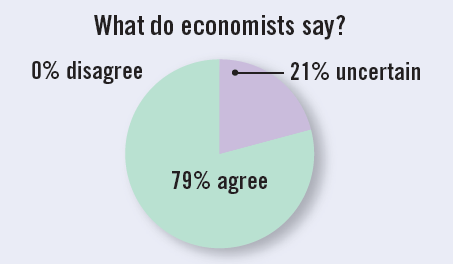 Source: IGM Economic Experts Panel, December 4, 2012, December 20, 2011, and November 13, 2018.
© 2021 Cengage Learning®. May not be scanned, copied or duplicated, or posted to a publicly accessible website, in whole or in part, except for use as permitted in a license distributed with a certain product or service or otherwise on a password-protected website or school-approved learning management system for classroom use.
32
Pollution Permits vs. Corrective Taxes
Reducing pollution using pollution permits or corrective taxes: firms pay for their pollution
Corrective taxes: pay a tax to the government
Firms can pollute as much as they want by paying the tax
Pollution permits: pay to buy permits
Internalize the externality of pollution
© 2021 Cengage Learning®. May not be scanned, copied or duplicated, or posted to a publicly accessible website, in whole or in part, except for use as permitted in a license distributed with a certain product or service or otherwise on a password-protected website or school-approved learning management system for classroom use.
33
[Speaker Notes: The choice between selling pollution permits and levying a corrective tax is relevant if the demand curve for pollution rights is uncertain.
If the EPA does not know the demand curve, it is not sure what size tax would hit the required target of pollution reduction. But it can auction off pollution permits to hit the target. The auction price would, in effect, yield the corrective tax needed to achieve the EPA’s goal. 
If the EPA knows the external cost of pollution but is uncertain how much pollution factories would emit at that price. The EPA can reach the efficient outcome by setting a corrective tax  = external cost and letting the market determine the quantity of pollution.]
Objections – 1
“We cannot give anyone the option of polluting for a fee.”  
			—late Senator Edmund Muskie
People face trade-offs
Eliminating all pollution is impossible 
Clean water and clean air – opportunity cost: lower standard of living
© 2021 Cengage Learning®. May not be scanned, copied or duplicated, or posted to a publicly accessible website, in whole or in part, except for use as permitted in a license distributed with a certain product or service or otherwise on a password-protected website or school-approved learning management system for classroom use.
34
[Speaker Notes: Trying to eliminate all pollution would reverse many of the technological advances that allow us to enjoy a high standard of living. Few people would be willing to accept poor nutrition, inadequate medical care, or shoddy housing to make the environment as clean as possible.]
Objections – 2
Clean environment is a normal good
Positive income elasticity
Rich countries can afford a cleaner environment, have a more rigorous environmental protection
Clean air and clean water: law of demand
The lower the price of environmental protection, the more the public will want it
Using pollution permits and corrective taxes reduces the cost of environmental protection
© 2021 Cengage Learning®. May not be scanned, copied or duplicated, or posted to a publicly accessible website, in whole or in part, except for use as permitted in a license distributed with a certain product or service or otherwise on a password-protected website or school-approved learning management system for classroom use.
35
Private Solutions to Externalities
The types of private solutions
Moral codes and social sanctions
No littering 
Charities
Sierra Club, donations to universities
Self-interest of the relevant parties
Apple orchard and beekeeper
Interested parties can enter into a contract
© 2021 Cengage Learning®. May not be scanned, copied or duplicated, or posted to a publicly accessible website, in whole or in part, except for use as permitted in a license distributed with a certain product or service or otherwise on a password-protected website or school-approved learning management system for classroom use.
36
The Coase Theorem
The Coase theorem
If private parties can bargain without cost over the allocation of resources
They can solve the problem of externalities on their own
Whatever the initial distribution of rights
Interested parties can reach a bargain
Everyone is better off
Outcome is efficient
© 2021 Cengage Learning®. May not be scanned, copied or duplicated, or posted to a publicly accessible website, in whole or in part, except for use as permitted in a license distributed with a certain product or service or otherwise on a password-protected website or school-approved learning management system for classroom use.
37
EXAMPLE 5A: Private solutions to externalities
A. Taio has the legal right to play the piano.
Taio gets a $500 benefit from playing the piano
Zehra bears an $800 cost from the loud music
Efficient outcome:
Zehra can offer Taio $600 to stop playing piano in the apartment
Taio will gladly accept (he’s better off with $600 cash than with $500 worth of piano playing)
Both are better off
© 2021 Cengage Learning®. May not be scanned, copied or duplicated, or posted to a publicly accessible website, in whole or in part, except for use as permitted in a license distributed with a certain product or service or otherwise on a password-protected website or school-approved learning management system for classroom use.
38
[Speaker Notes: The next 3 slides refer to the following example: 
Taio loves to play the piano. Taio is playing piano at all hours and that disturbs his neighbor, Zehra. Zerha is a graduate economics student, tutoring undergrads in her apartment. The negative externality is that Taio’s playing disturbs Zehra and affects her tutoring business. 
 
The socially efficient outcome maximizes Taio’s + Zhera’s well-being.  Coase theorem:  The private market will reach the efficient outcome on its own…  

“Taio has the right to play the piano” – it means they live in a building that has a “no noise between the hours of ...” requirement. 

As for the monetary values:
Taio gets $500 worth of happiness from playing piano ( maybe because he’s preparing for a concert that will pay him $500). 
Zehra is tutoring undergrads, so she needs peace an quiet. The $800 cost from the loud music can be a loss of revenue from her tutoring business (some undergrads don’t like studying when the piano is playing so they choose a different tutor)]
EXAMPLE 5B: Private solutions to externalities
B. Taio has the legal right to play the piano
Taio gets a $1,000 benefit from playing the piano
Zehra bears an $800 cost from the loud music 
Efficient outcome:
Taio turns down any offer below $1,000
Zehra will not offer any amount above $800
Taio keeps playing the piano (and Zehra moves her tutoring business in the library)
© 2021 Cengage Learning®. May not be scanned, copied or duplicated, or posted to a publicly accessible website, in whole or in part, except for use as permitted in a license distributed with a certain product or service or otherwise on a password-protected website or school-approved learning management system for classroom use.
39
[Speaker Notes: While Taio still has the right to be loud, just like in the previous slide, this time Taio values playing the piano more than Zehra, so Zehra cannot acquire the right to peace and quiet. 
Again, private outcome = efficient outcome]
EXAMPLE 5C: Private solutions to externalities
C. Zehra can legally compel Taio to stop playing  
Taio gets a $800 benefit from playing the piano
Zehra bears an $500 cost from the loud music
Efficient outcome: 
Taio keeps playing the piano
Taio pays Zahra $600 to put up with the loud music (or move her tutoring business in the library)
The private market achieves the efficient outcome regardless of the initial distribution of rights
© 2021 Cengage Learning®. May not be scanned, copied or duplicated, or posted to a publicly accessible website, in whole or in part, except for use as permitted in a license distributed with a certain product or service or otherwise on a password-protected website or school-approved learning management system for classroom use.
40
Active Learning 2: Applying the Coase theorem
Collectively, the 1,000 residents of Green Valley value swimming in Blue Lake at $100,000. 
A nearby factory pollutes the lake water, and would have to pay $50,000 for non-polluting equipment. 
Describe a Coase-like private solution.  
Can you think of any reasons why this solution might not work in the real world?
© 2021 Cengage Learning®. May not be scanned, copied or duplicated, or posted to a publicly accessible website, in whole or in part, except for use as permitted in a license distributed with a certain product or service or otherwise on a password-protected website or school-approved learning management system for classroom use.
41
Why Private Solutions Do Not Always Work
High transaction costs:
Costs that parties incur in the process of agreeing to and following through on a bargain
Stubbornness: 
Bargaining simply breaks down
Coordination problems:
Large number of interested parties
Coordinating everyone is costly
© 2021 Cengage Learning®. May not be scanned, copied or duplicated, or posted to a publicly accessible website, in whole or in part, except for use as permitted in a license distributed with a certain product or service or otherwise on a password-protected website or school-approved learning management system for classroom use.
42
[Speaker Notes: An example for each bullet point in the context of the brainstorming activity on the previous slide:

1.  Transactions costs:  Suppose lawyers charge $60,000 to represent the two parties and draw up a contract that is enforceable in a court.  Then it will be impossible for both parties to come to a mutually beneficial agreement, and the factory will continue polluting the lake.   

2.  Stubbornness:Suppose the town offers $55,000 to the factory.  The factory would be better off taking this offer than nothing at all, but the factory may counter with a $95,000 price.  Both parties hold out in hopes that the other will cede, but neither does.  The factory keeps polluting, and the residents of Green Valley continue to be denied the joy of swimming in the lake. 

3.  Coordination problems:Getting all 1000 residents to agree to a specific offer will be difficult.  Moreover, each resident has an incentive to free-ride off his neighbors.]
THINK-PAIR-SHARE
Your father is reading your parents’ property tax bill. On the property tax bill, there is a deduction if the property owner has done anything to beautify his property. For example, if your parents spent $2,000 on landscaping, they can reduce their tax bill by 0.50 × $2,000 = $1,000 so that the true cost of the landscaping was only $1,000. Your father announces, “This is an outrage. If someone wants to improve his house, it is no one’s business but his own. I remember some of my college economics and I know that taxes and subsidies are always inefficient.”
© 2021 Cengage Learning®. May not be scanned, copied or duplicated, or posted to a publicly accessible website, in whole or in part, except for use as permitted in a license distributed with a certain product or service or otherwise on a password-protected website or school-approved learning management system for classroom use.
43
THINK-PAIR-SHARE
What is the city government trying to subsidize with this tax break?
What is the externality that this subsidy is trying to internalize?
Although taxes and subsidies usually create inefficiencies, are taxes and subsidies always inefficient? Why or why not?
© 2021 Cengage Learning®. May not be scanned, copied or duplicated, or posted to a publicly accessible website, in whole or in part, except for use as permitted in a license distributed with a certain product or service or otherwise on a password-protected website or school-approved learning management system for classroom use.
44
[Speaker Notes: Discussion points:
The city is trying to subsidize expenditures on landscaping, because the city would be better off with more landscaping.
When your house is well maintained, with beautiful landscaping, it raises the value (or fails to reduce the value) of your property and that of the nearby properties. Your father does not consider the external benefit on the neighborhood when choosing the quantity of landscaping to undertake, so he doesn’t do enough landscaping (he does the equilibrium quantity which is < socially optimal quantity). 
No. Appropriate corrective taxes and subsidies move a market closer to efficiency because the market equilibrium is inefficient to begin with.]
CHAPTER IN A NUTSHELL
Externality: when a transaction between a buyer and seller directly affects a third party 
For negative externalities, such as pollution, the socially optimal quantity in a market is less than the equilibrium quantity.
For positive externalities, such as technology spillovers, the socially optimal quantity is greater than the equilibrium quantity
© 2021 Cengage Learning®. May not be scanned, copied or duplicated, or posted to a publicly accessible website, in whole or in part, except for use as permitted in a license distributed with a certain product or service or otherwise on a password-protected website or school-approved learning management system for classroom use.
45
CHAPTER IN A NUTSHELL
Governments pursue various policies to remedy the inefficiencies caused by externalities. 
Regulating behavior
Corrective taxes
Issuing permits. The government could protect the environment by issuing a limited number of pollution permits. The result of this policy is similar to imposing corrective taxes on polluters.
© 2021 Cengage Learning®. May not be scanned, copied or duplicated, or posted to a publicly accessible website, in whole or in part, except for use as permitted in a license distributed with a certain product or service or otherwise on a password-protected website or school-approved learning management system for classroom use.
46
CHAPTER IN A NUTSHELL
Those affected by externalities can sometimes solve the problem privately. 
When one business imposes an externality on another business, the two businesses can internalize the externality by merging.
Coase theorem: if people can bargain without cost, then they can always reach an agreement in which resources are allocated efficiently. 
In many cases, reaching a bargain among the many interested parties is difficult.
© 2021 Cengage Learning®. May not be scanned, copied or duplicated, or posted to a publicly accessible website, in whole or in part, except for use as permitted in a license distributed with a certain product or service or otherwise on a password-protected website or school-approved learning management system for classroom use.
47